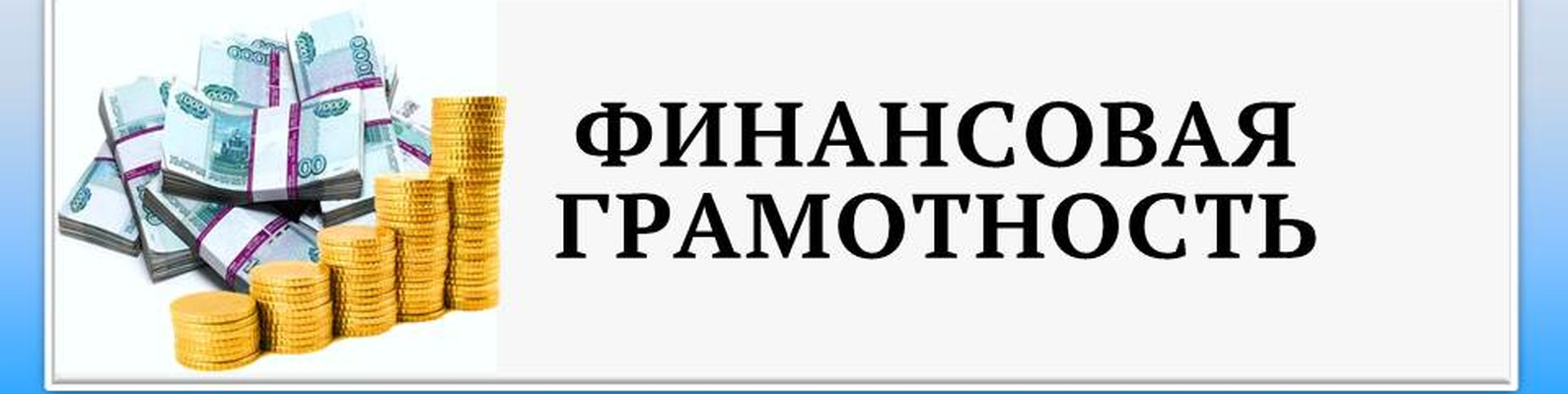 на уроках предмета «Окружающий мир»


Забелина Ирина Николаевна
Учитель начальных классов
МБОУ Вершино-Дарасунская СОШ
Нельзя представить себе мир сегодня без денег. Деньги окружают человека с самого рождения и становятся одним из главных условий жизни. Поэтому уроки финансовой грамотности сегодня просто необходимы.
В начальных классах темы по «Финансовой грамотности» нашли отражение в 1-4 классах предмета «Окружающий мир»
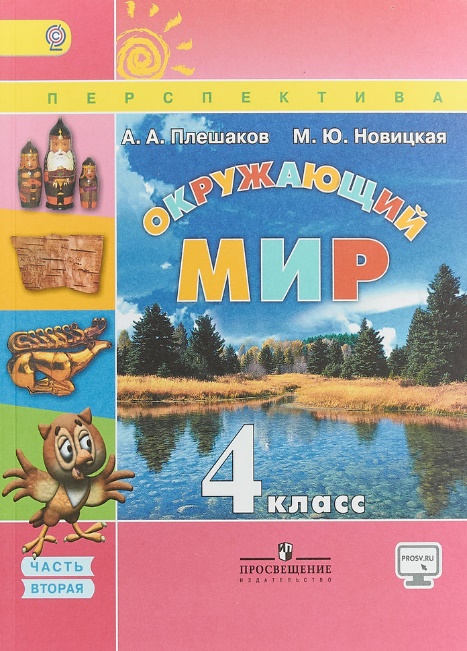 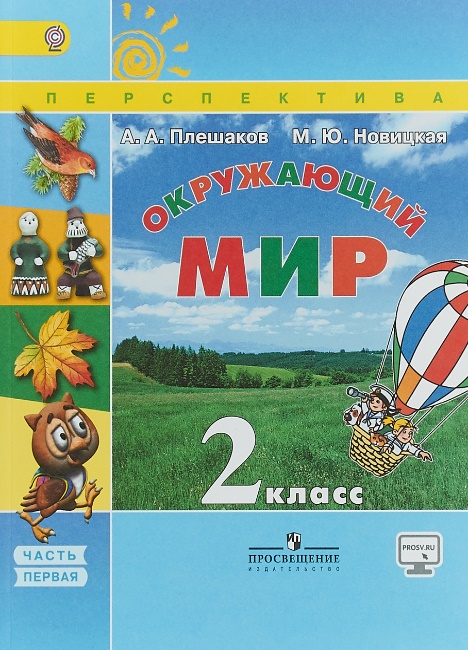 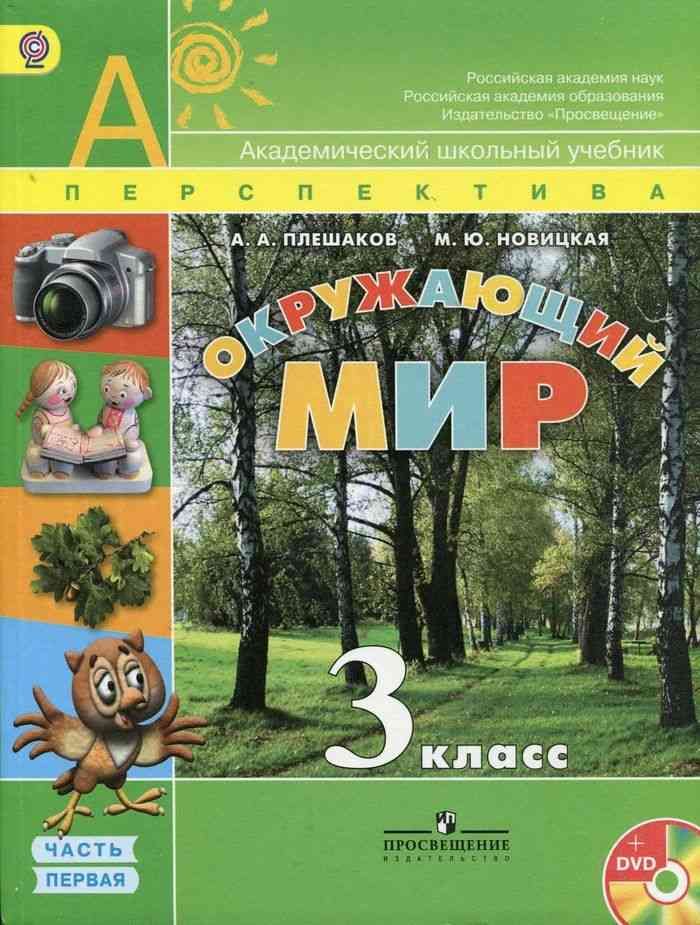 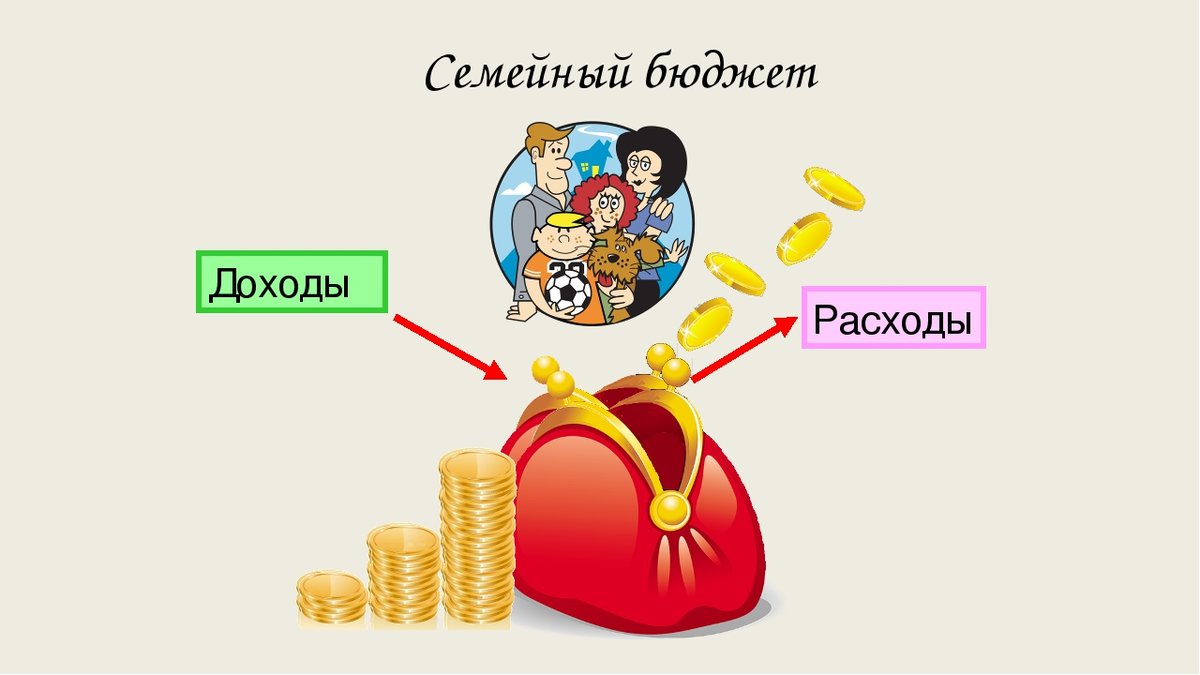 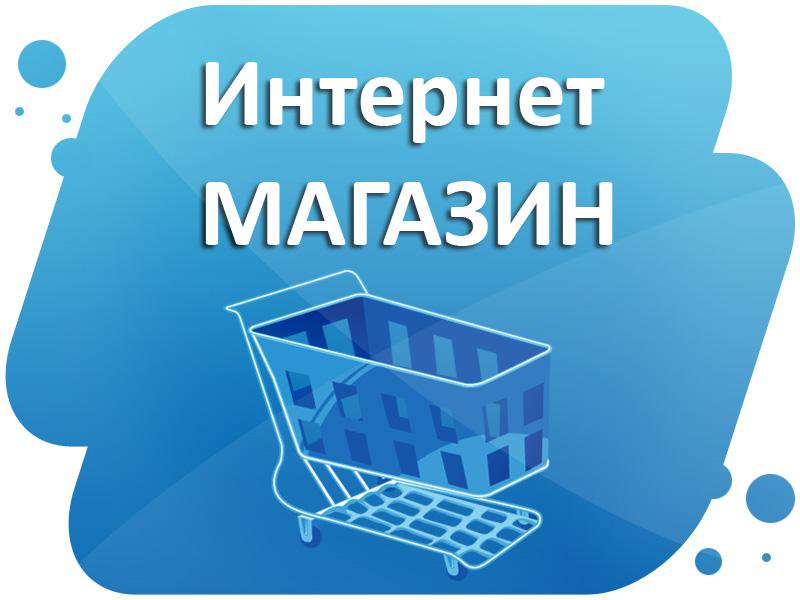 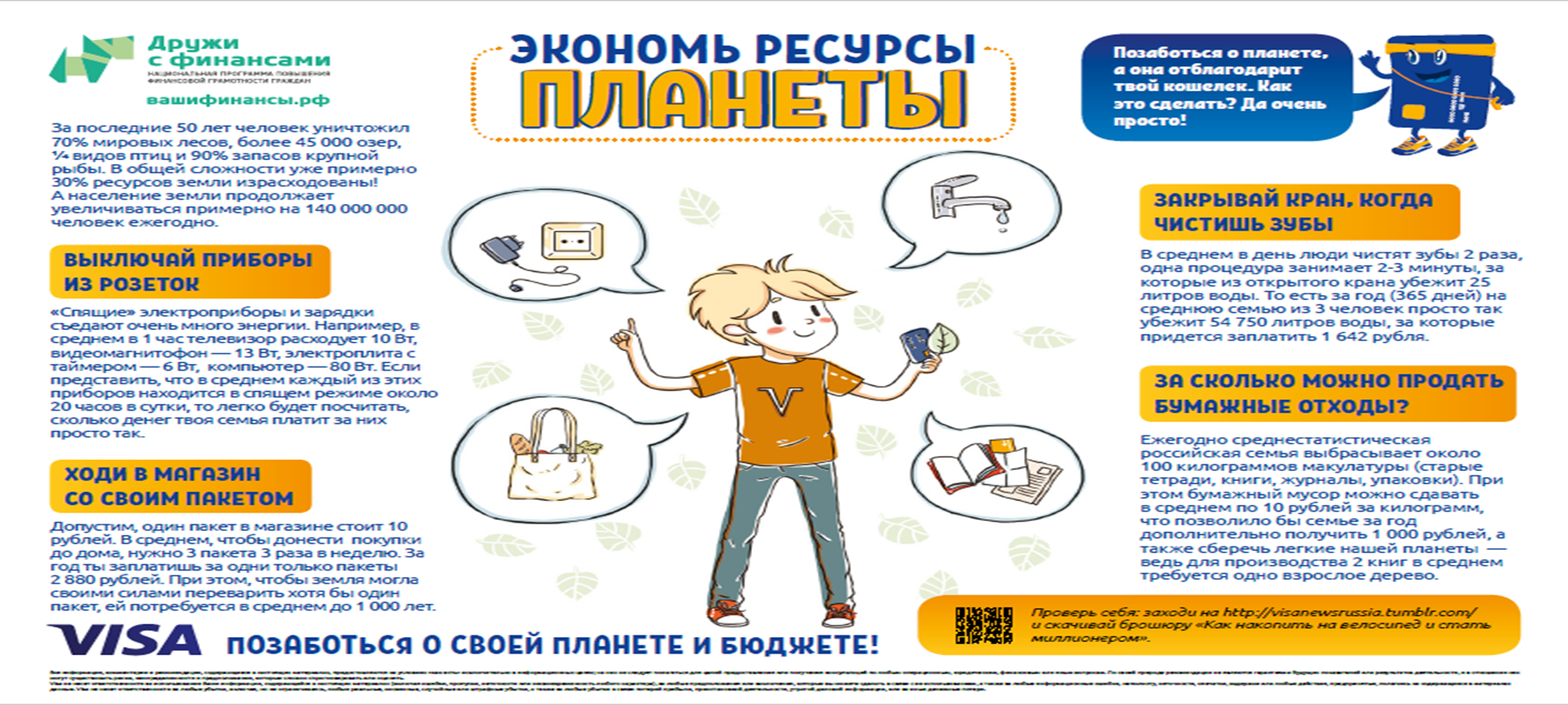 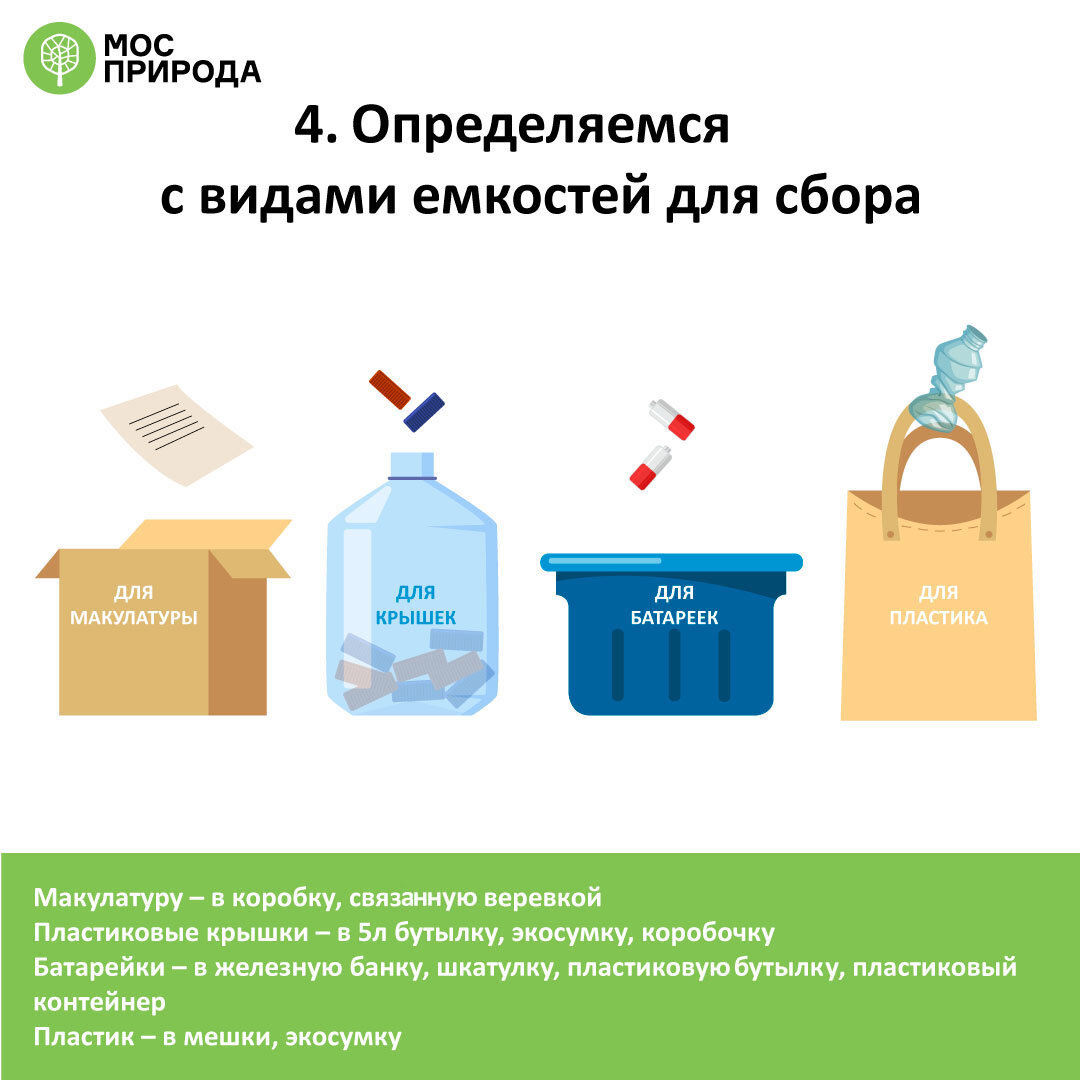 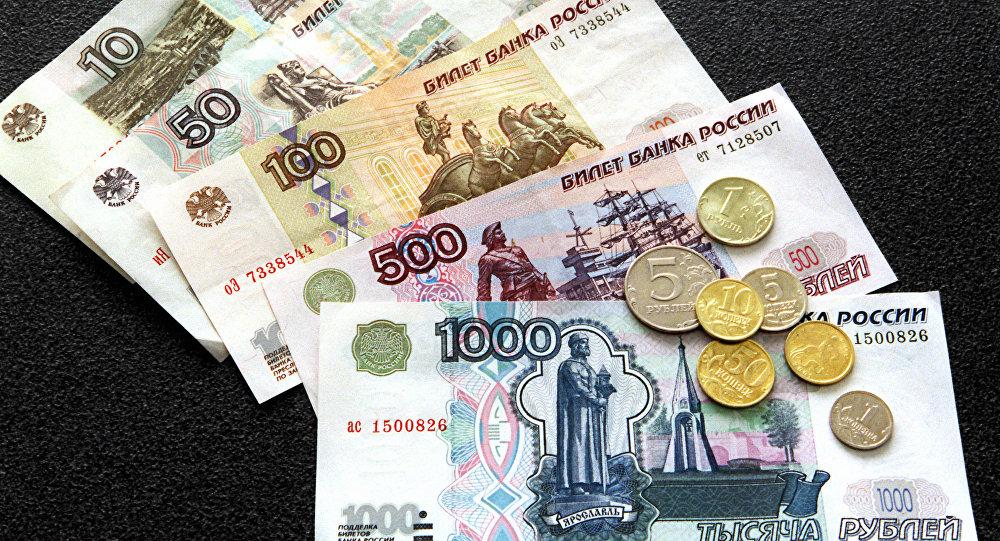 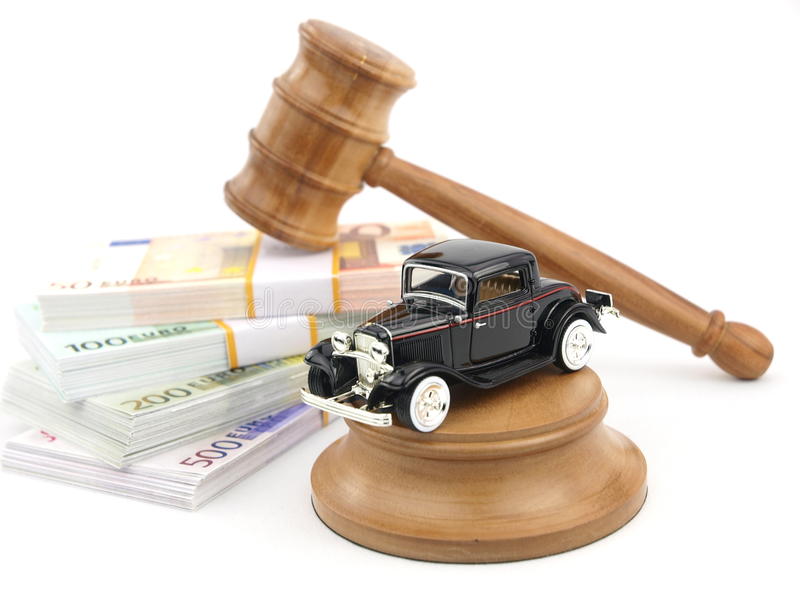 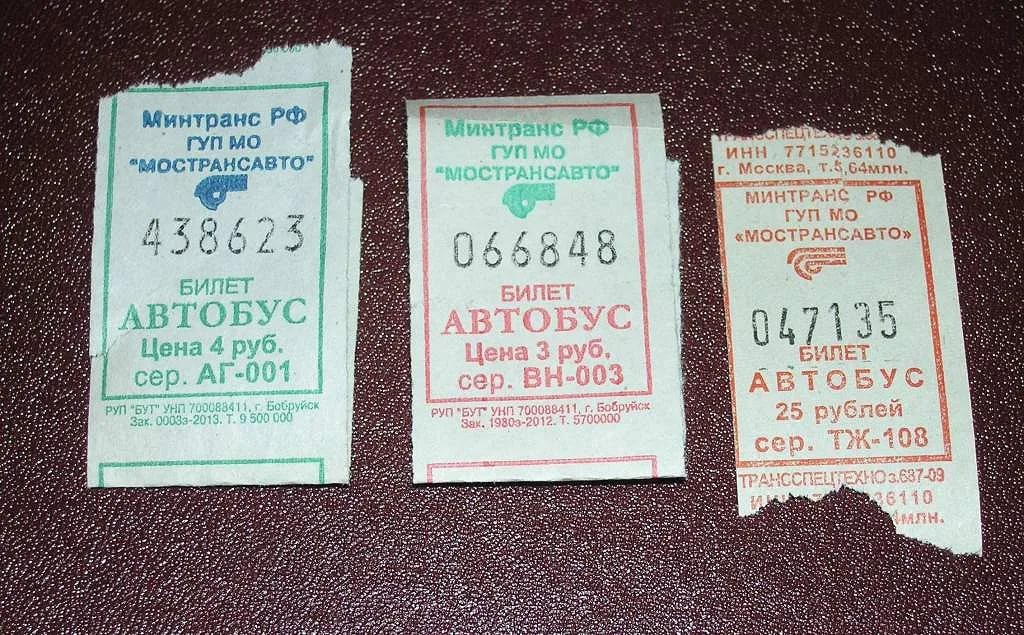 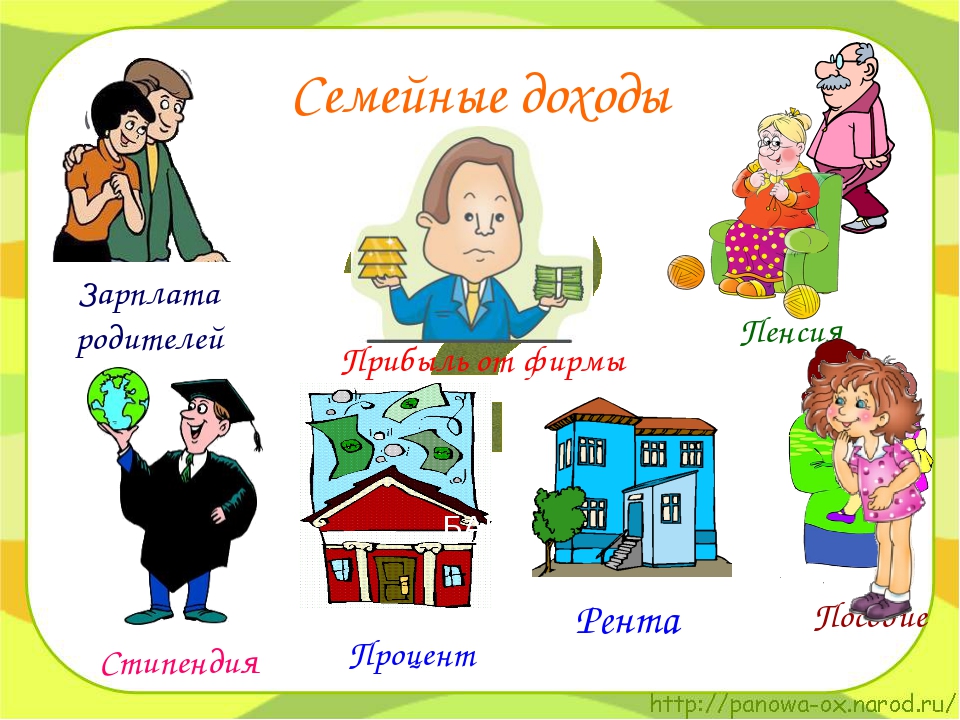 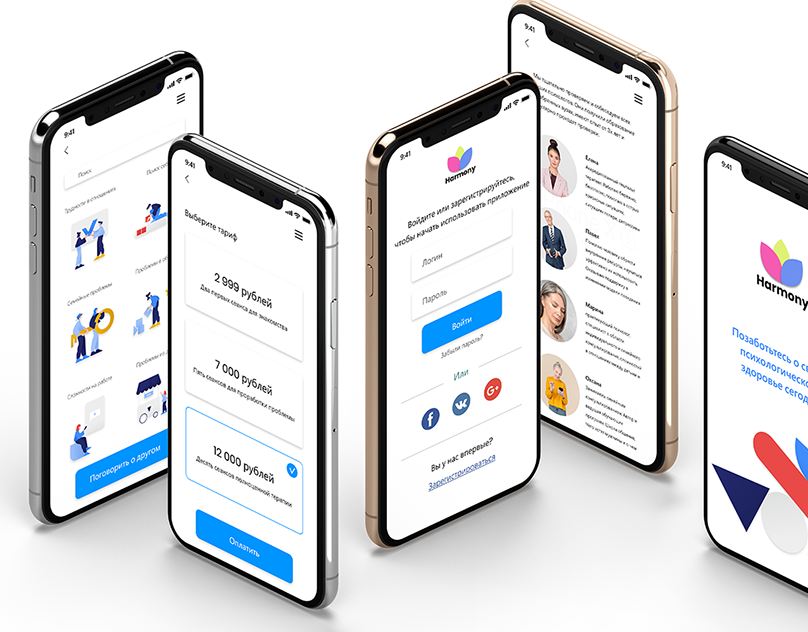 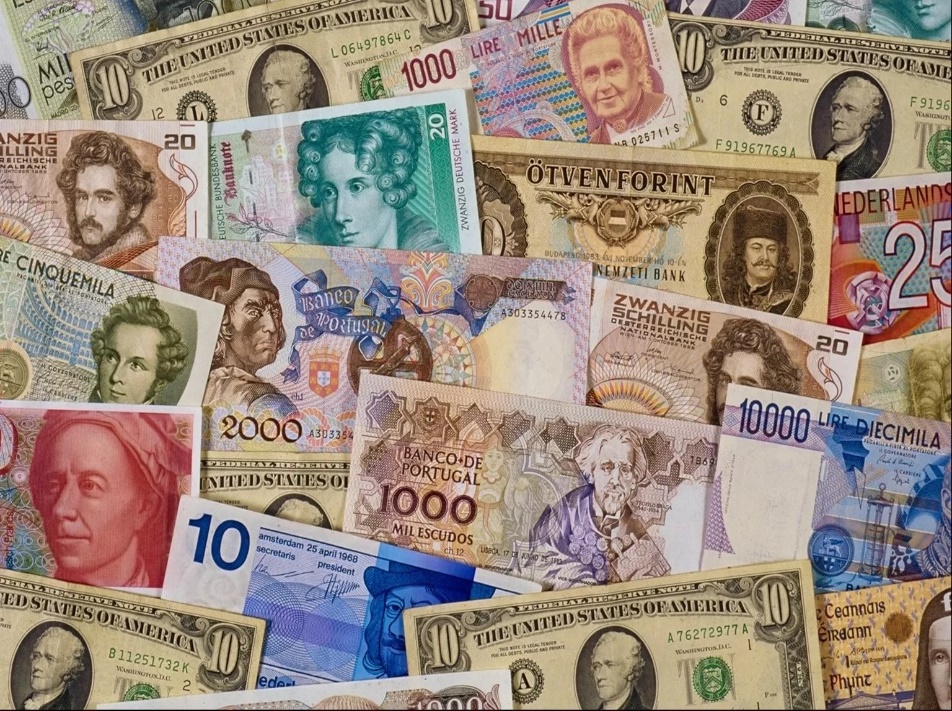 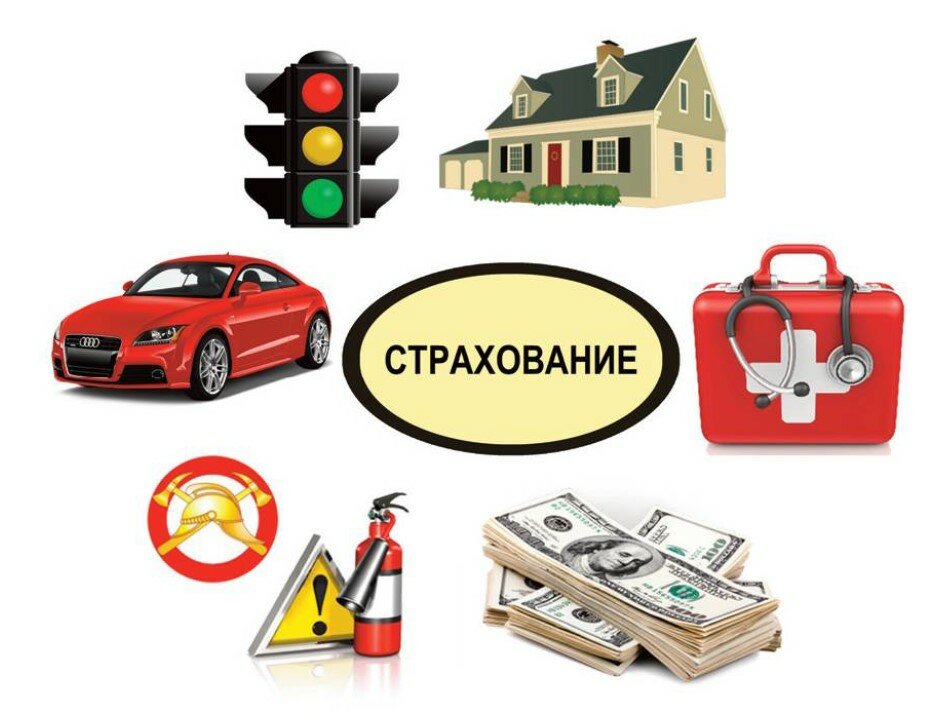 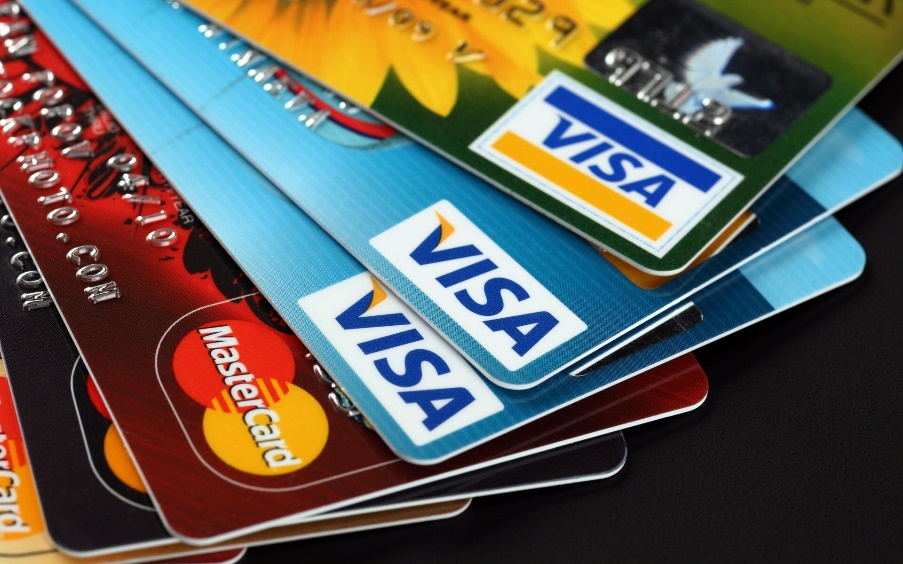 Спасибо за внимание!